Espace
Fais par
Jason Quigley

msi 

Présenter a
Daniel Blais

02 esv
2022-02-14
8 planete
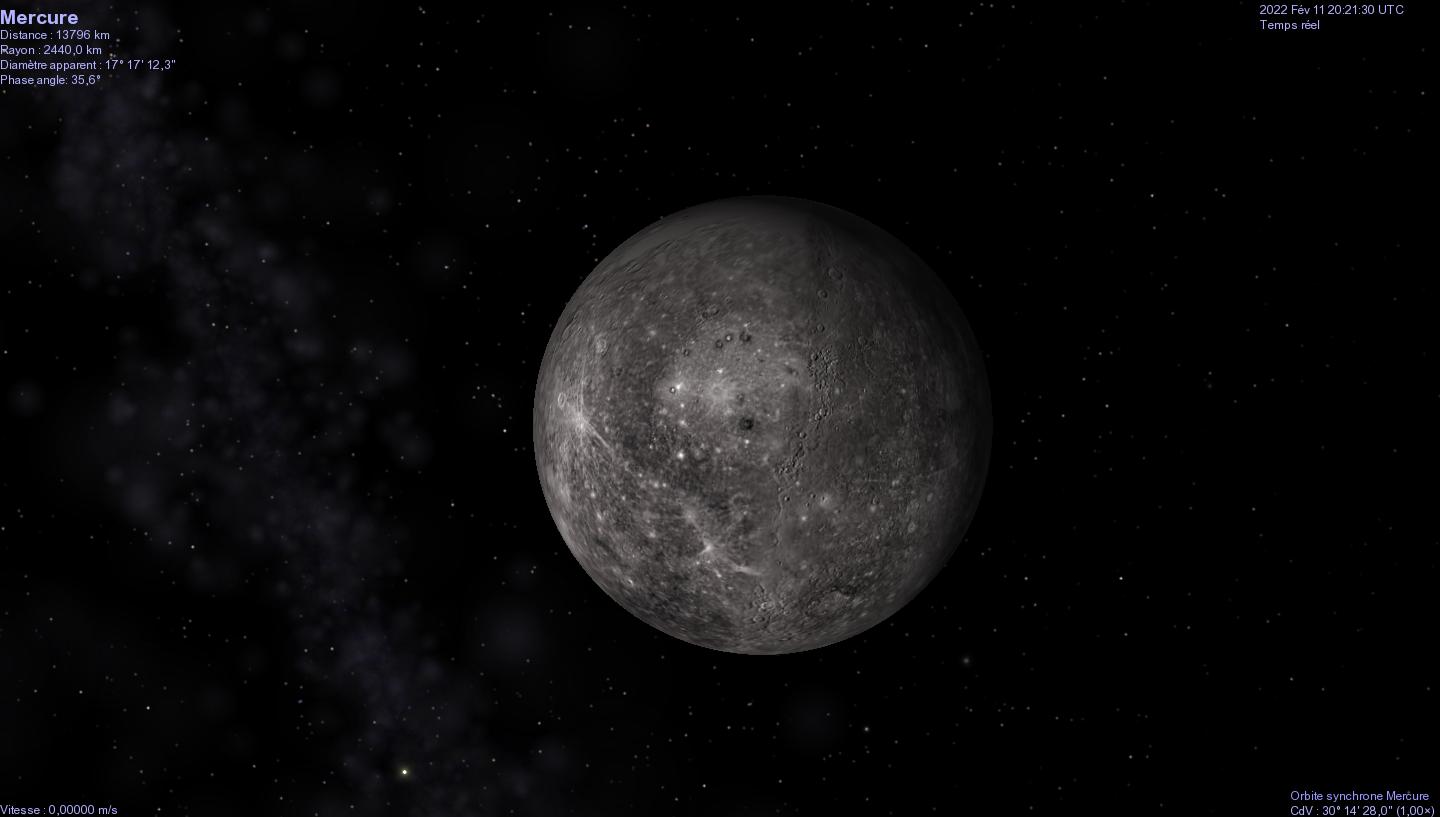 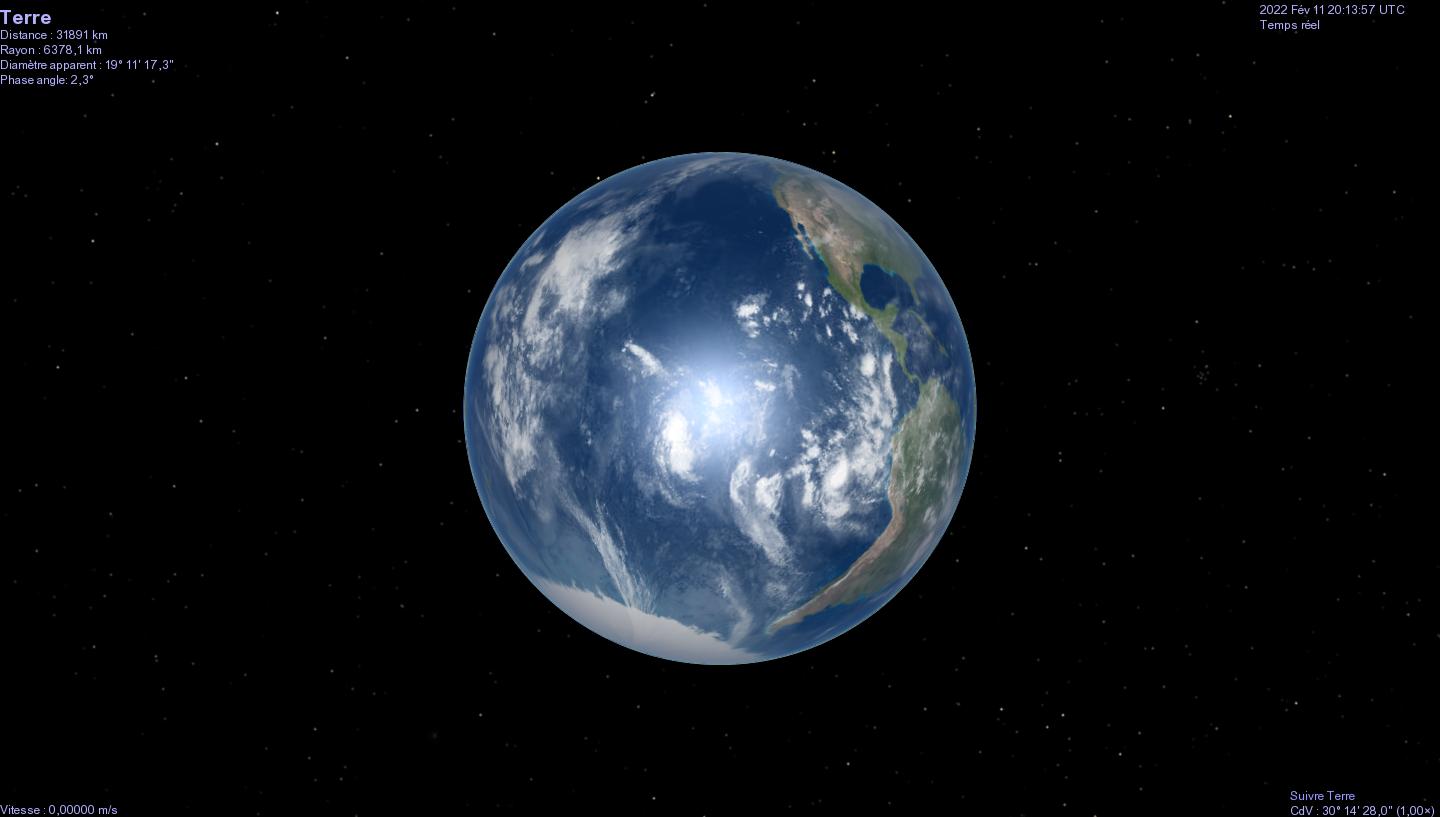 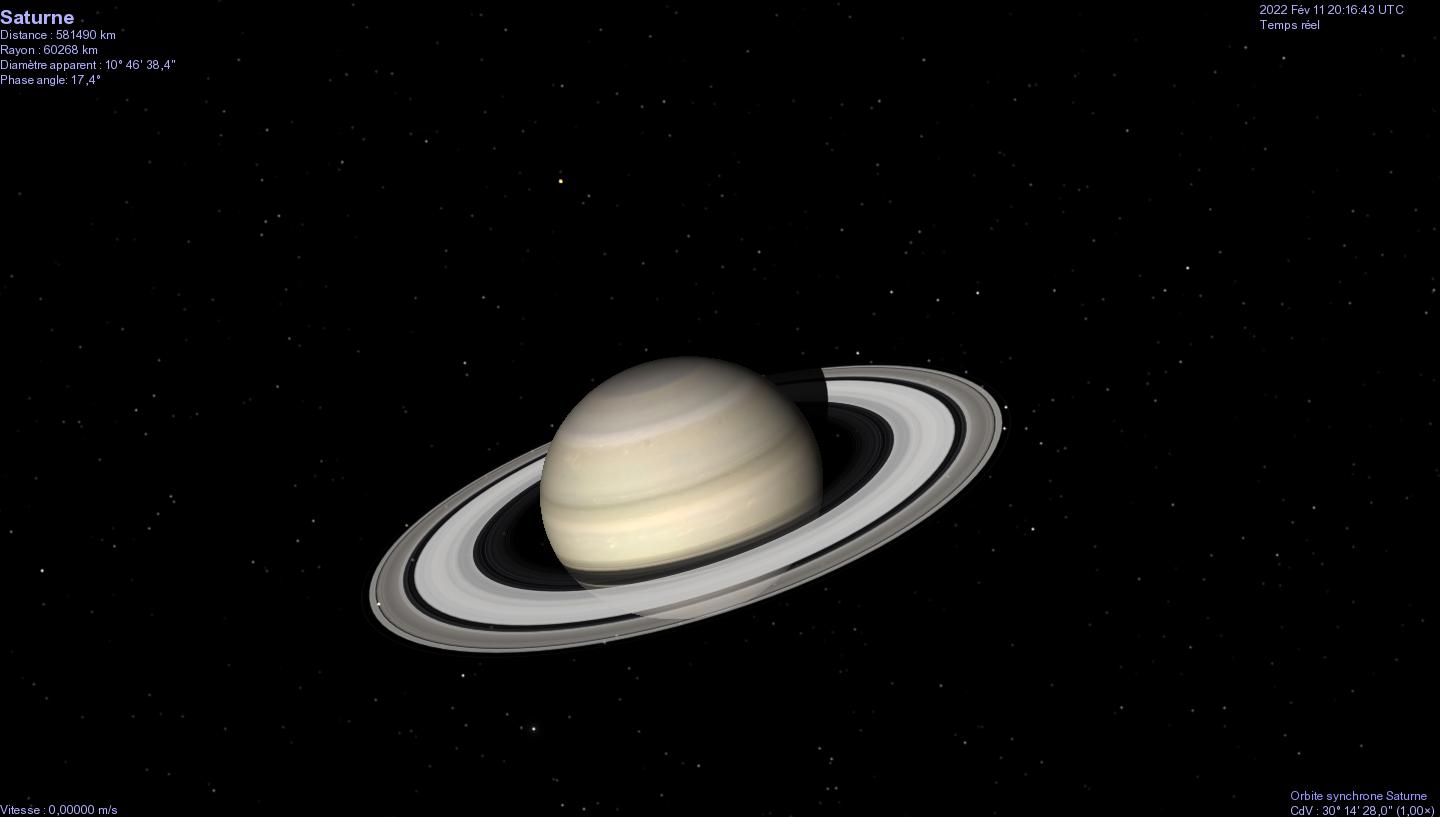 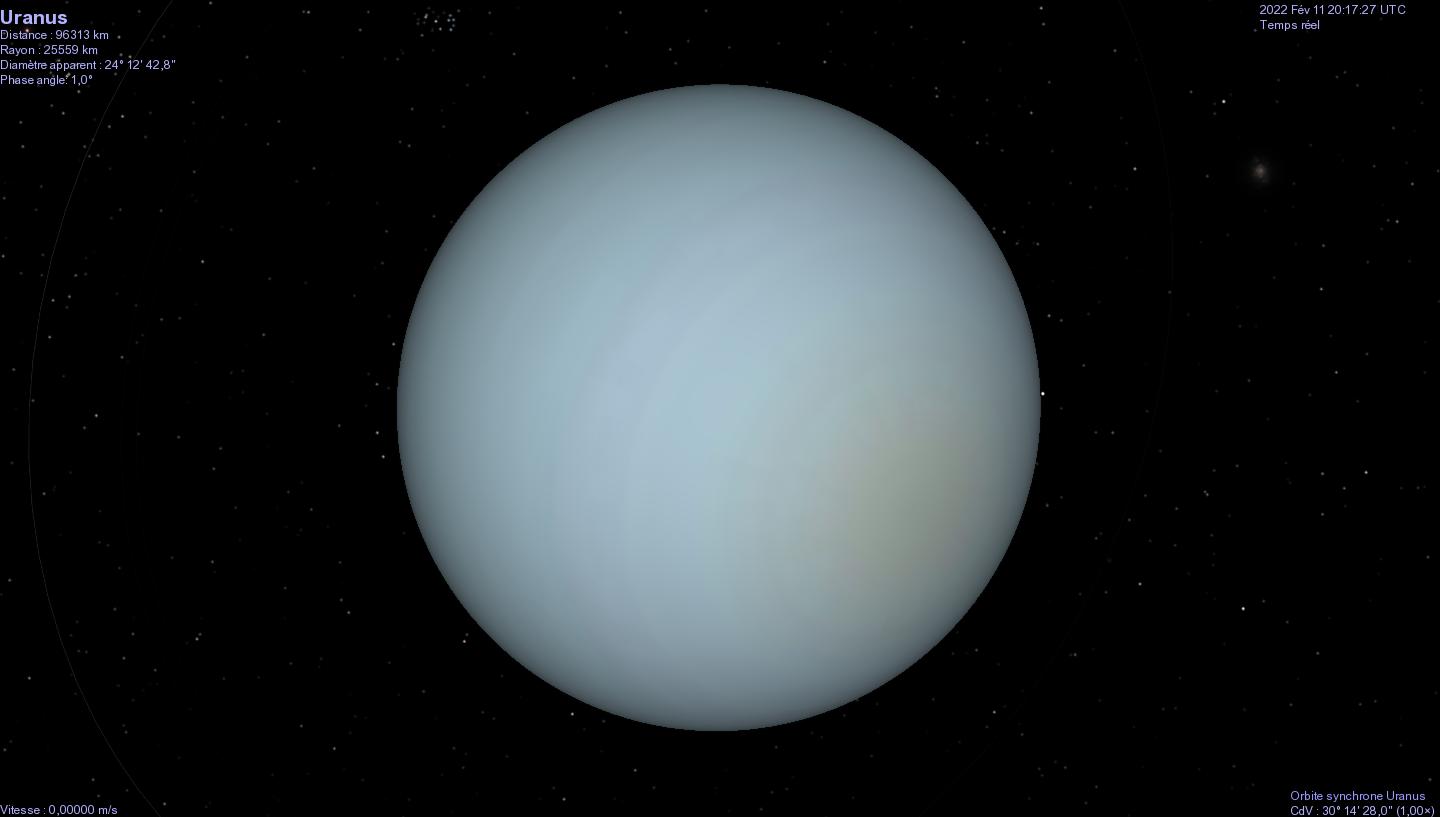 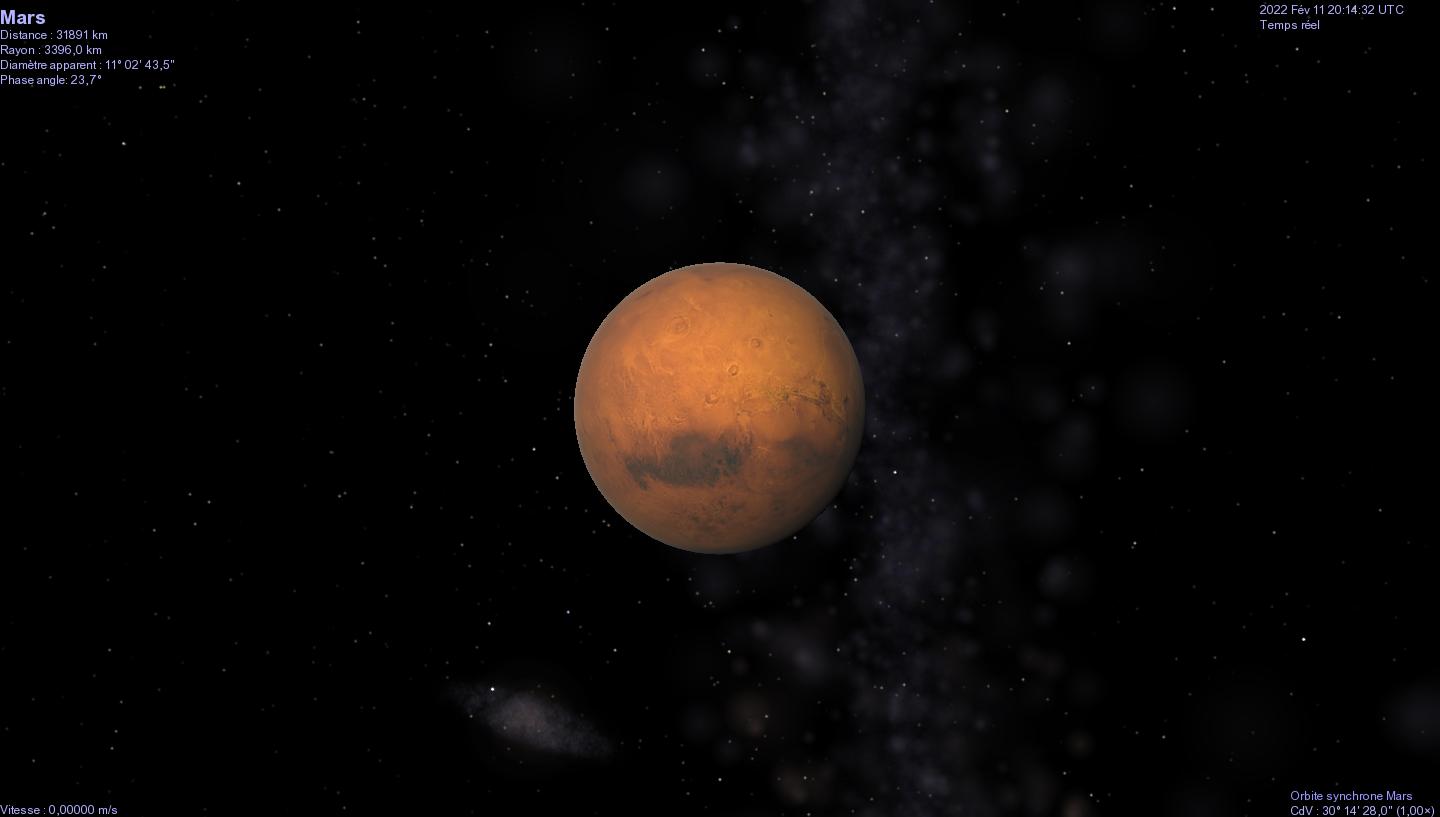 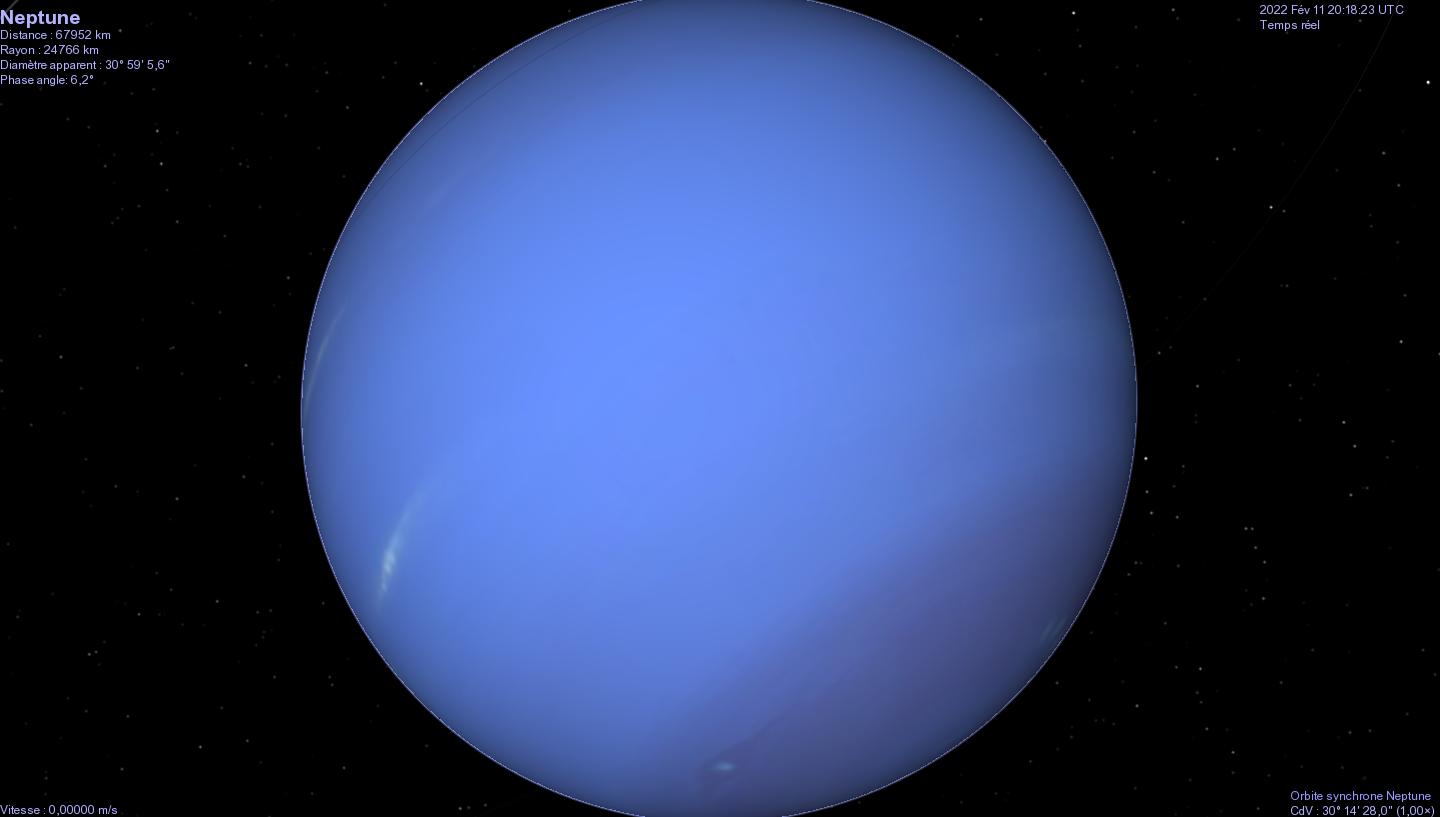 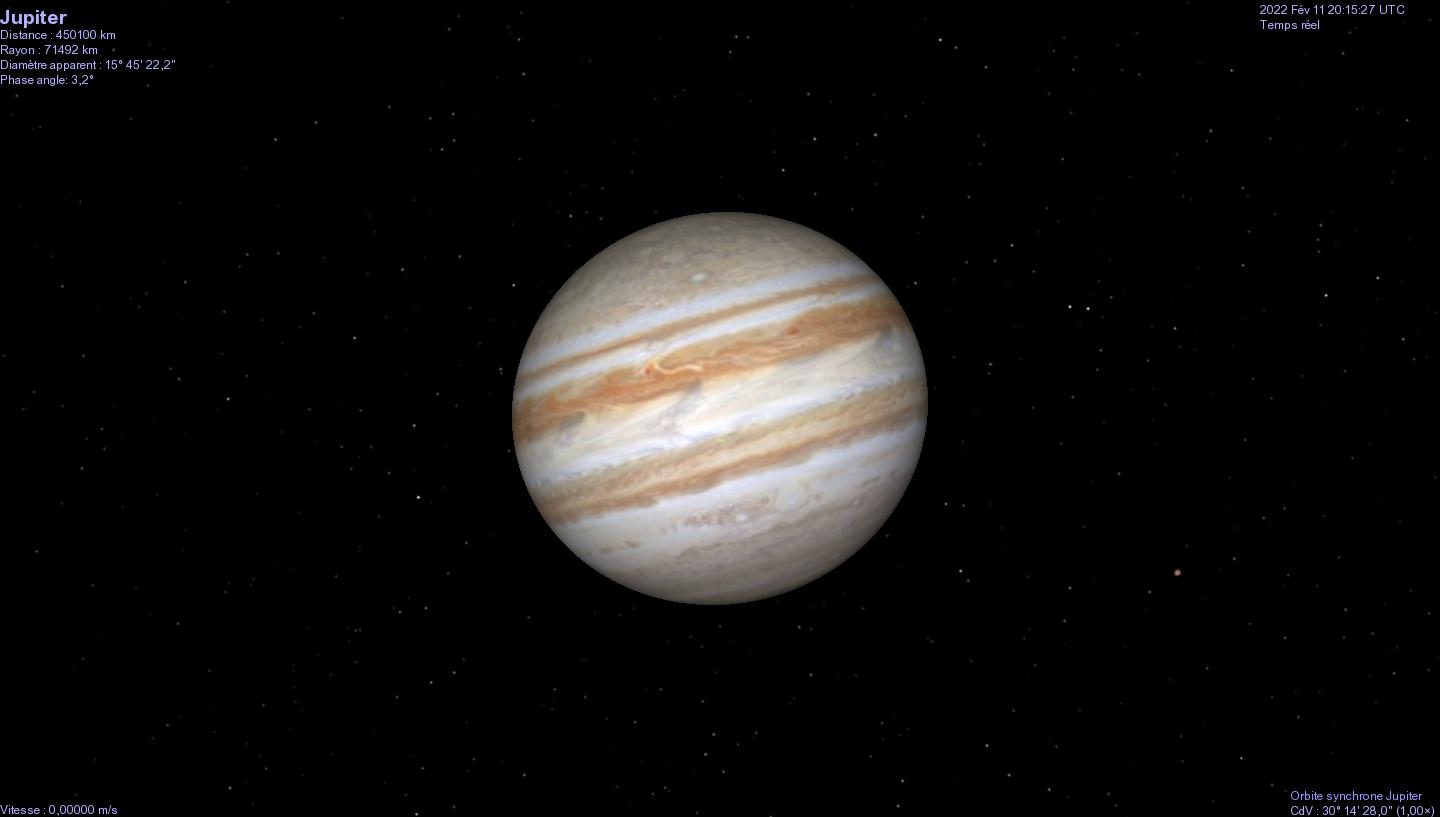 8 constellation
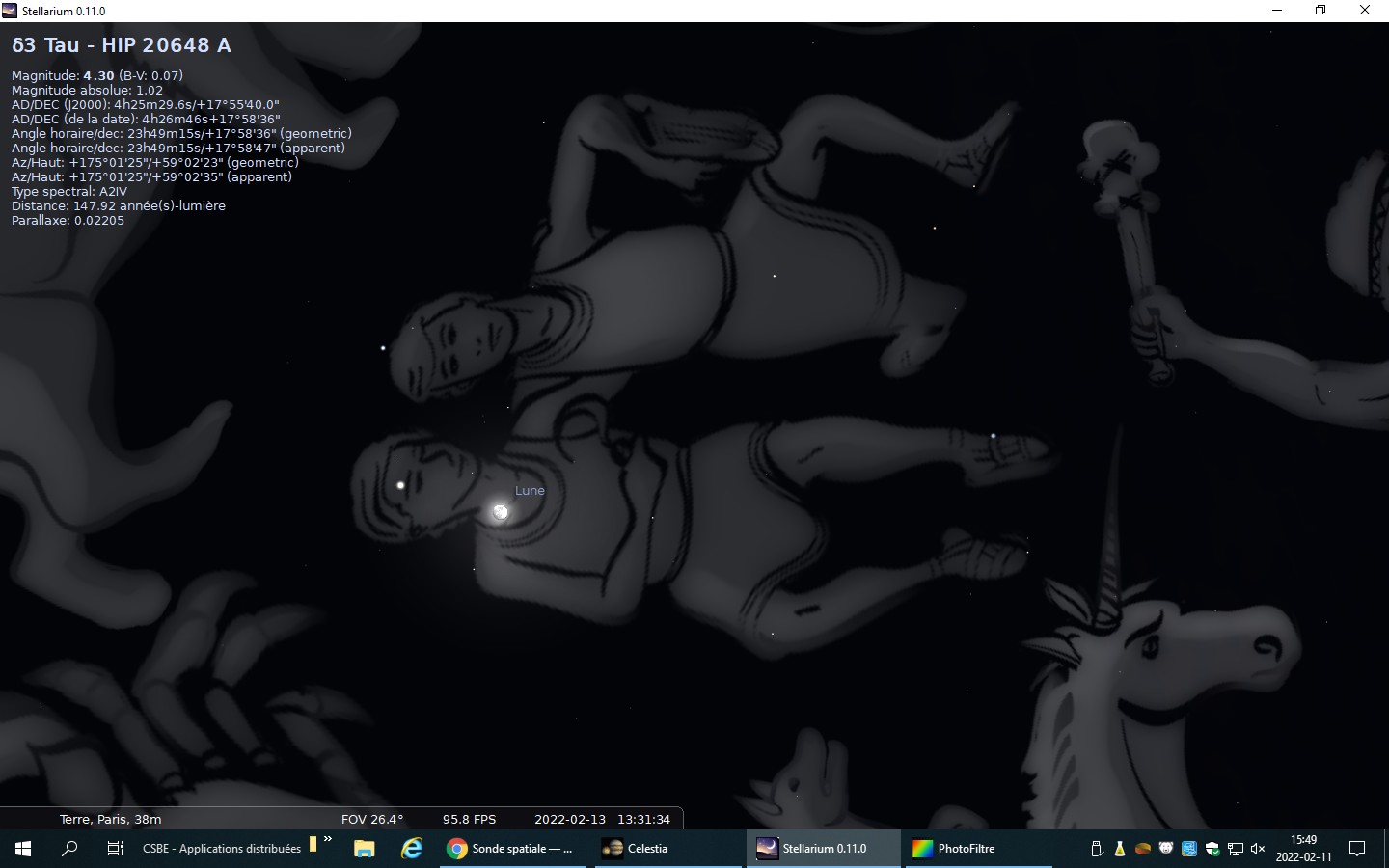 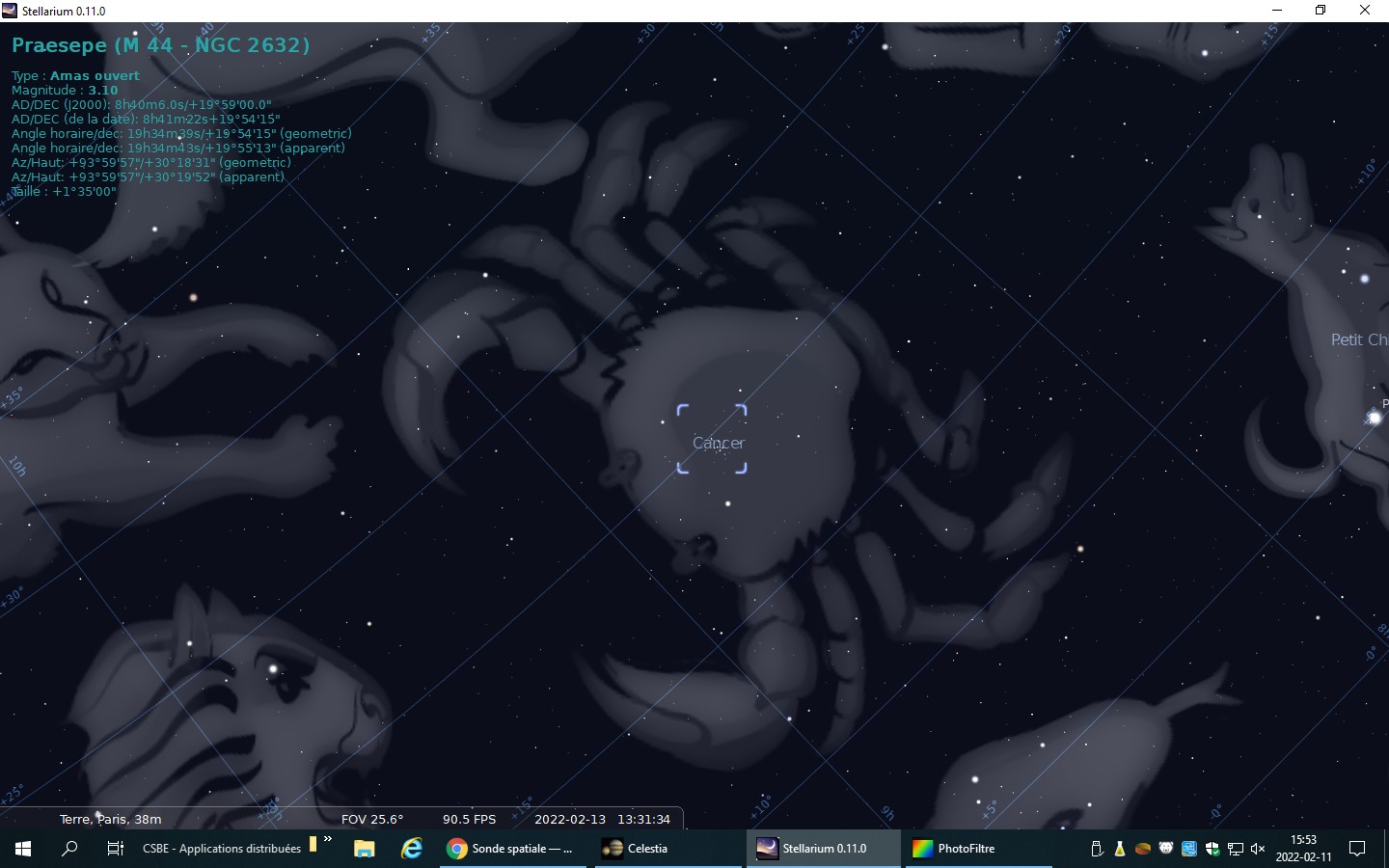 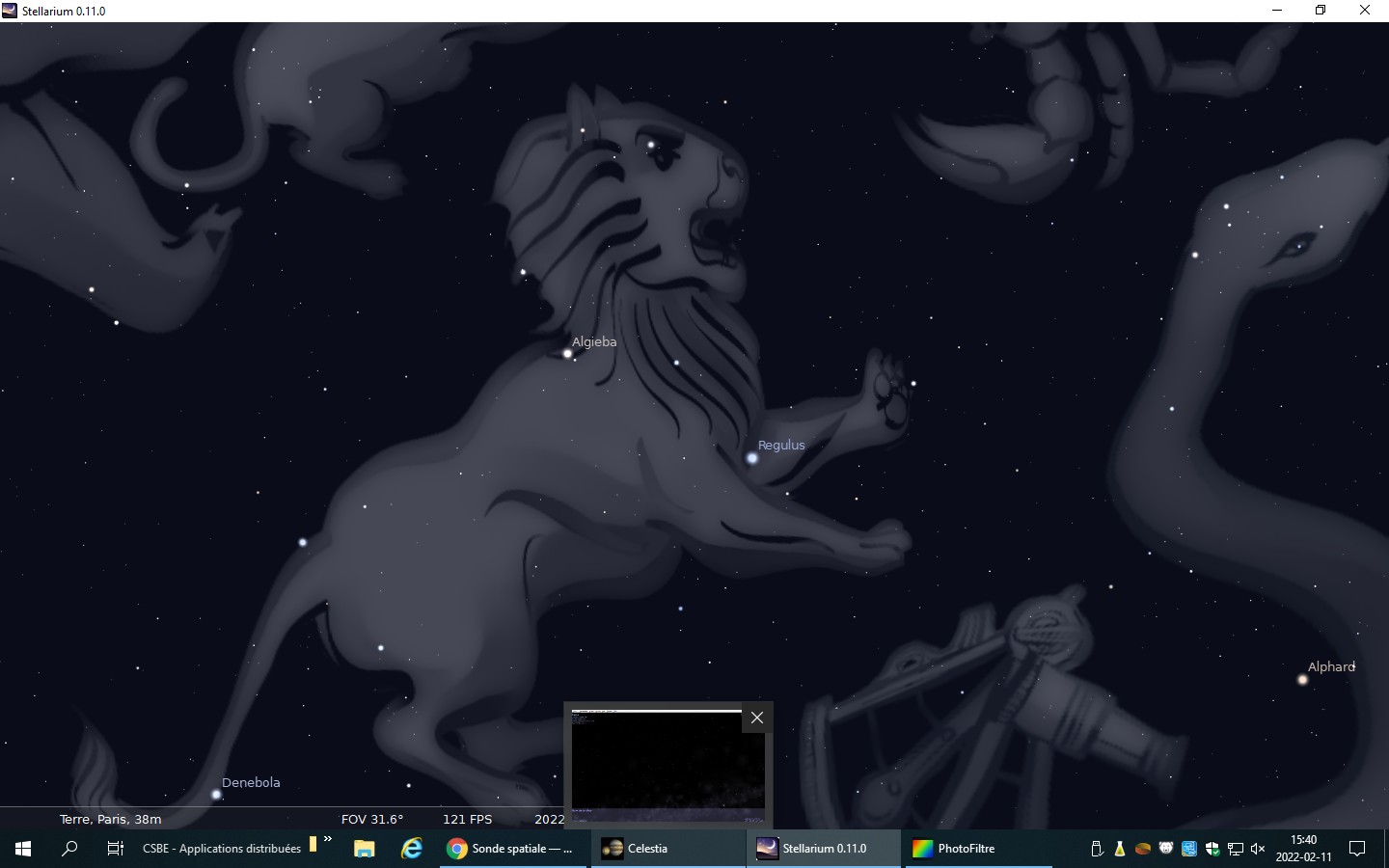 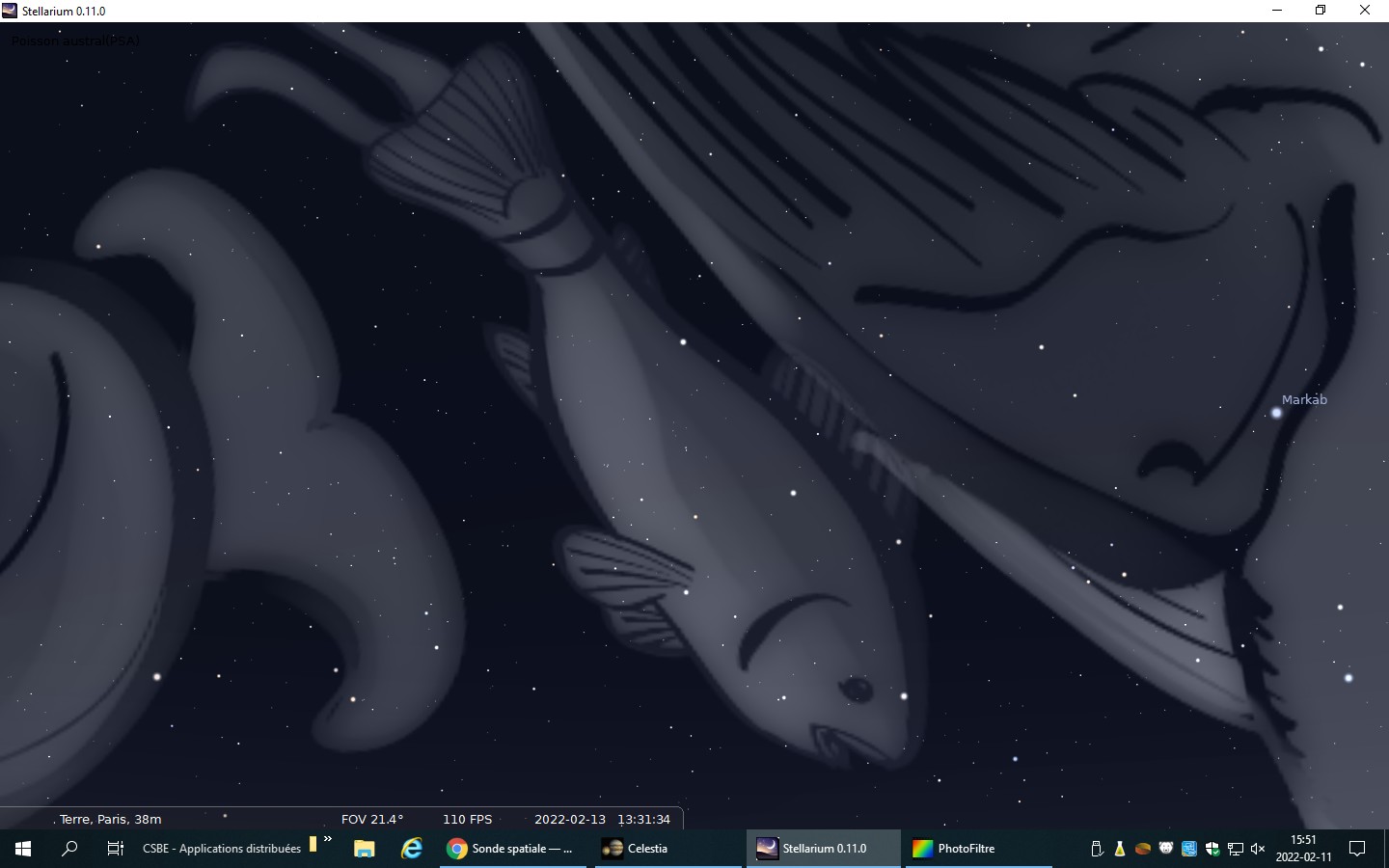 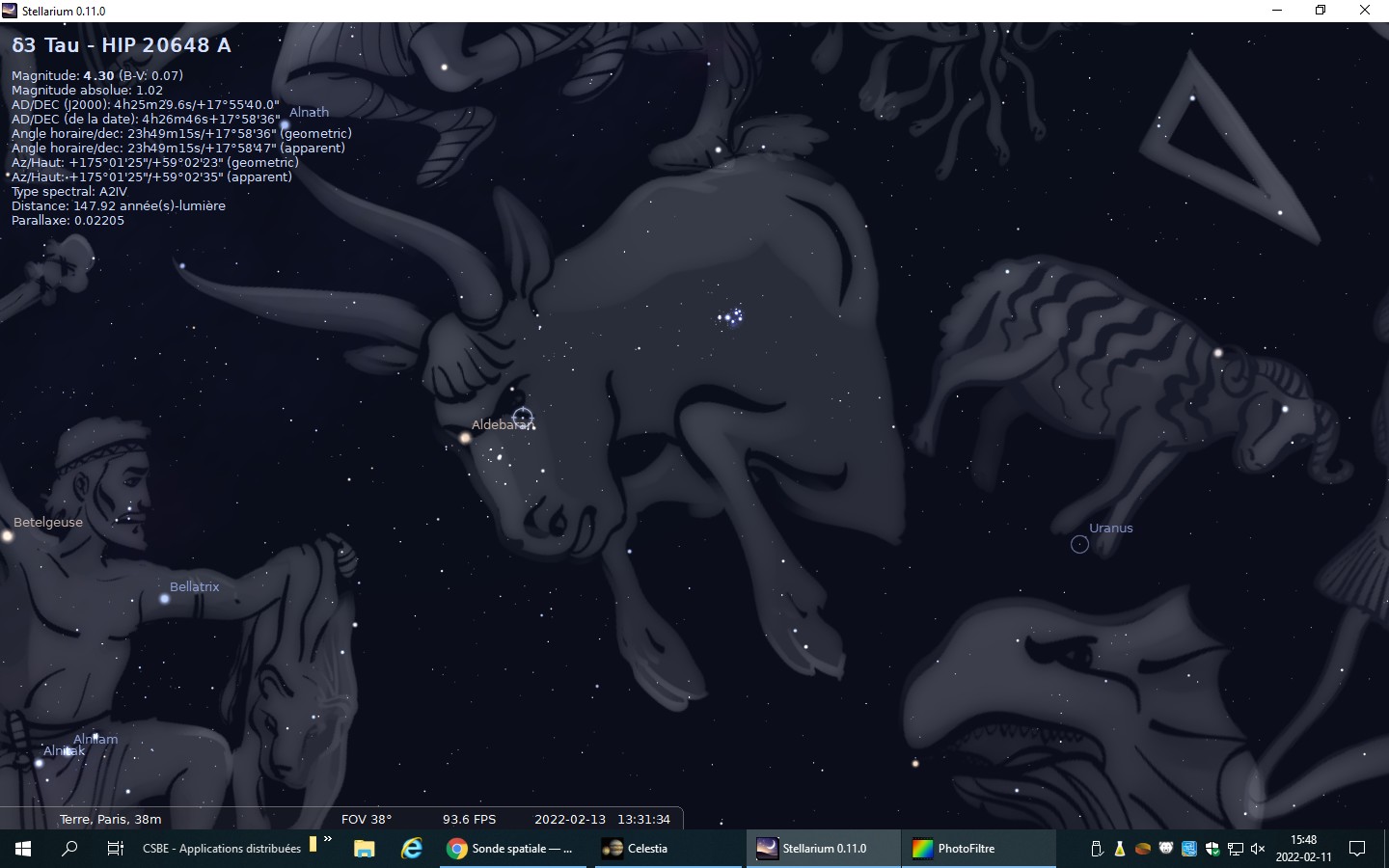 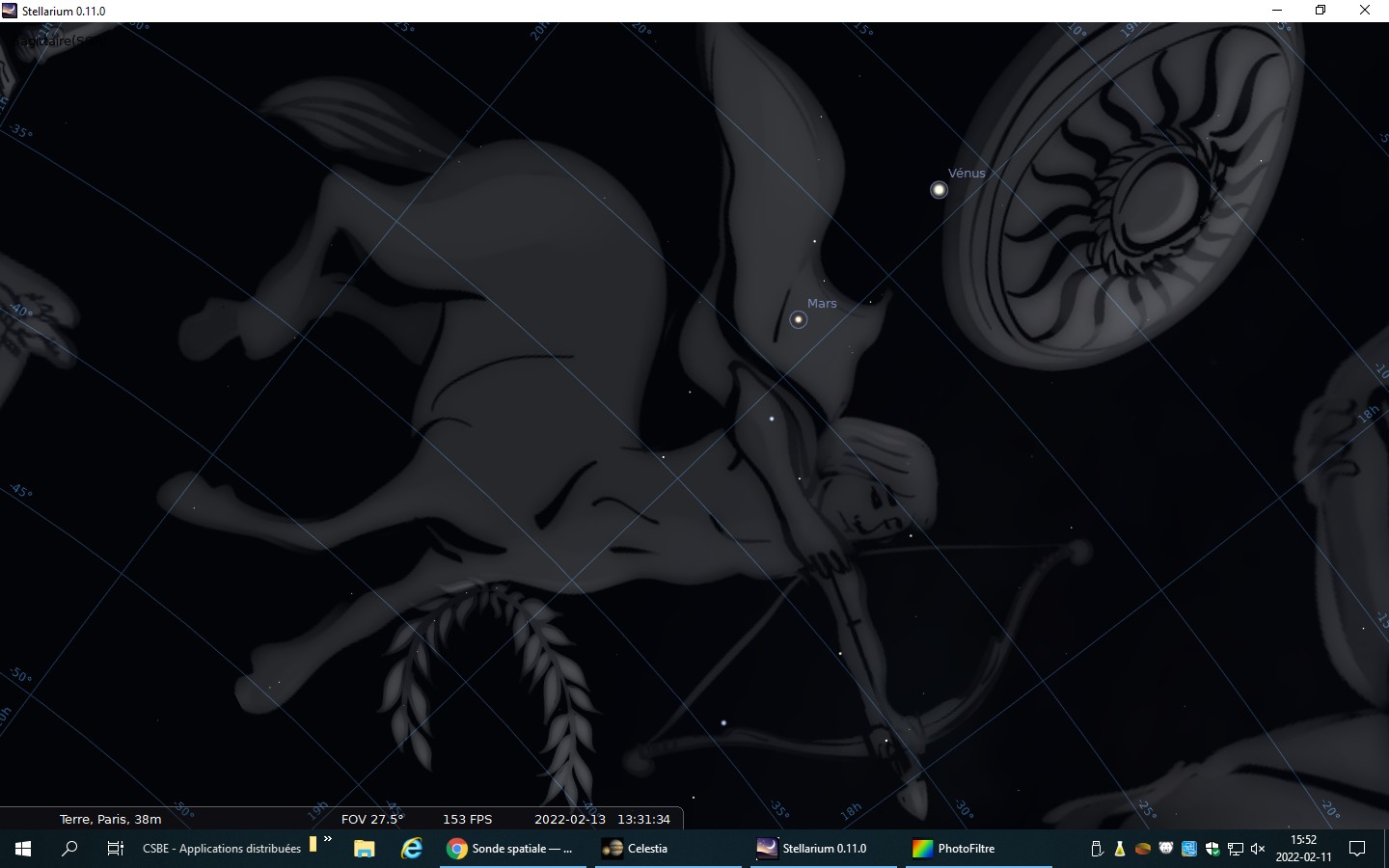 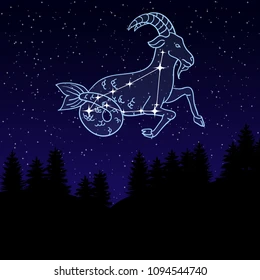 3 lune
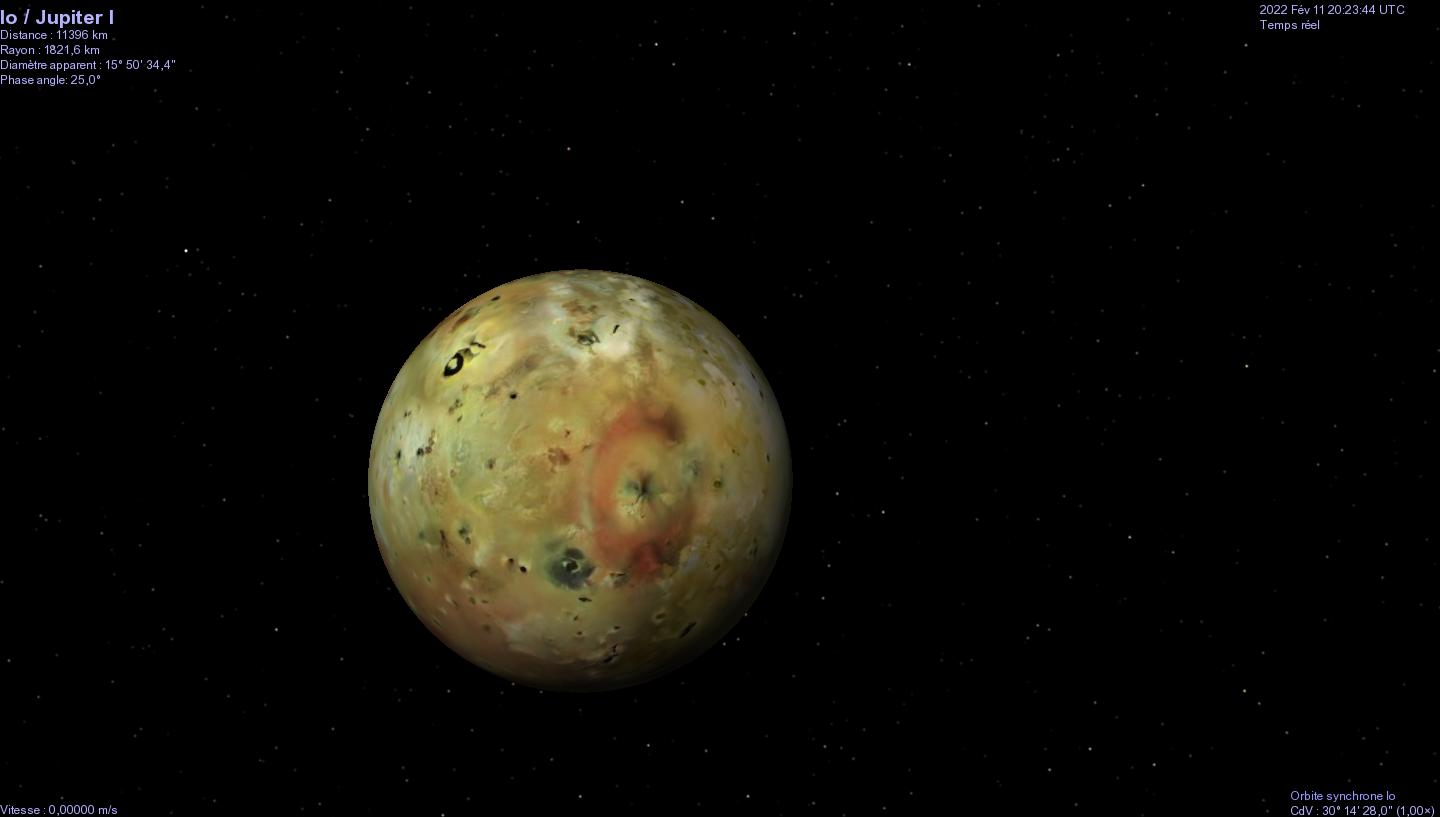 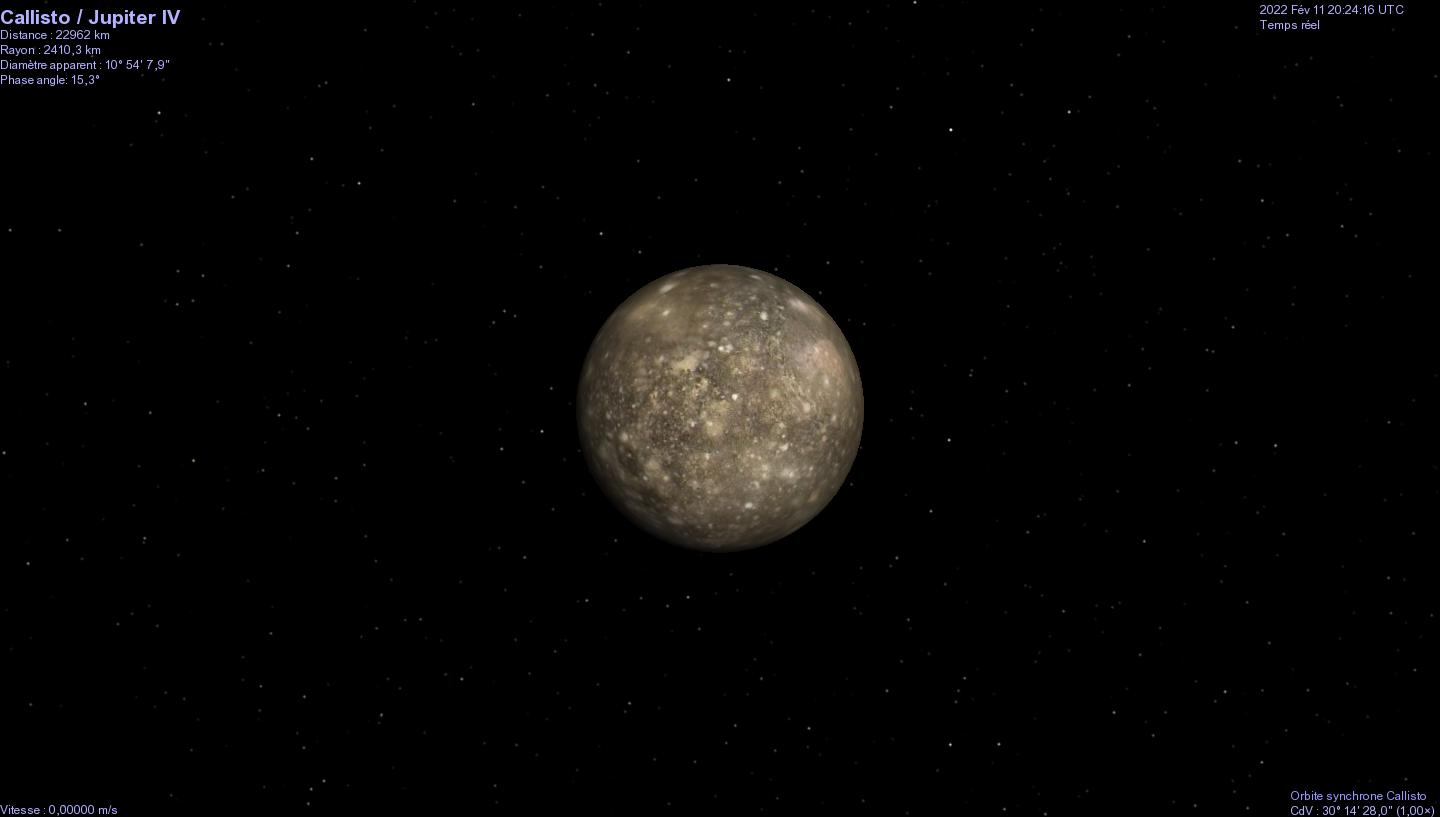 2 sonde spaciale